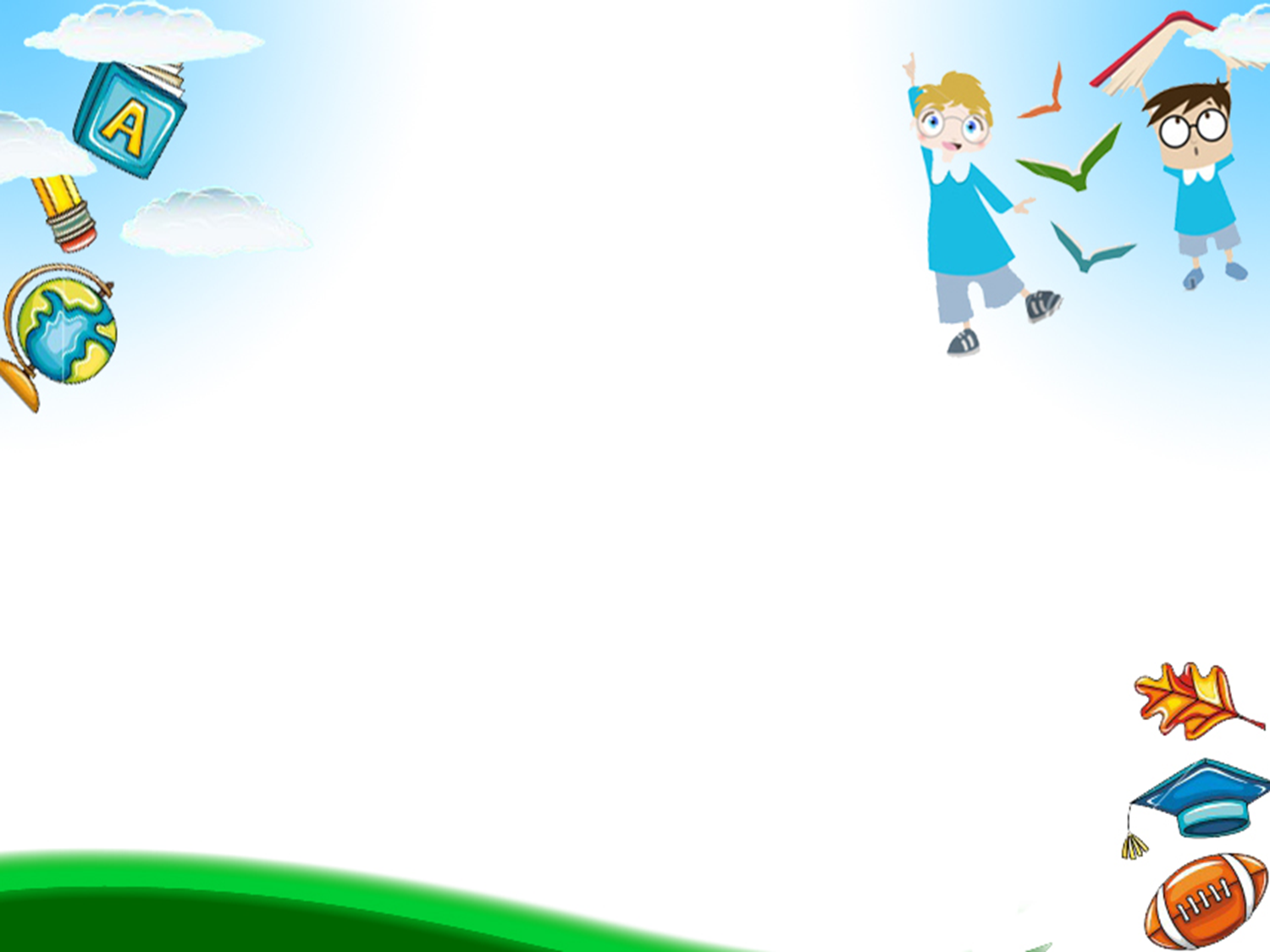 Trường THCS Bồ Đề
Tiết 23.
ƯỚC VÀ BỘI
GV thực hiện: Nguyễn Hoài Anh
:
18
2
Ước
Bội
Tiết 23. Ước và bội
I. Ước và bội
Ta nói: a là bội của b
             b là ước của a
B( b )
Ư( a )
B( 4 )
16 là bội của 4
        4 là ước của 16
Ư( 16 )
II. Cách tìm ước và bội
1. Cách tìm bội
VD: Tìm B( 5)
Cách làm: Lấy 5 nhân lần lượt với 0, 1, 2, 3,..
?: Tìm B( 3) , B( 4)
II. Cách tìm ước và bội
2. Cách tìm ước
VD: Tìm Ư( 6)
Cách làm: Là tất cả những số mà 6 chia hết
?: 6 chia hết cho những số  nào ?
?: Tìm Ư( 8) , Ư( 30)
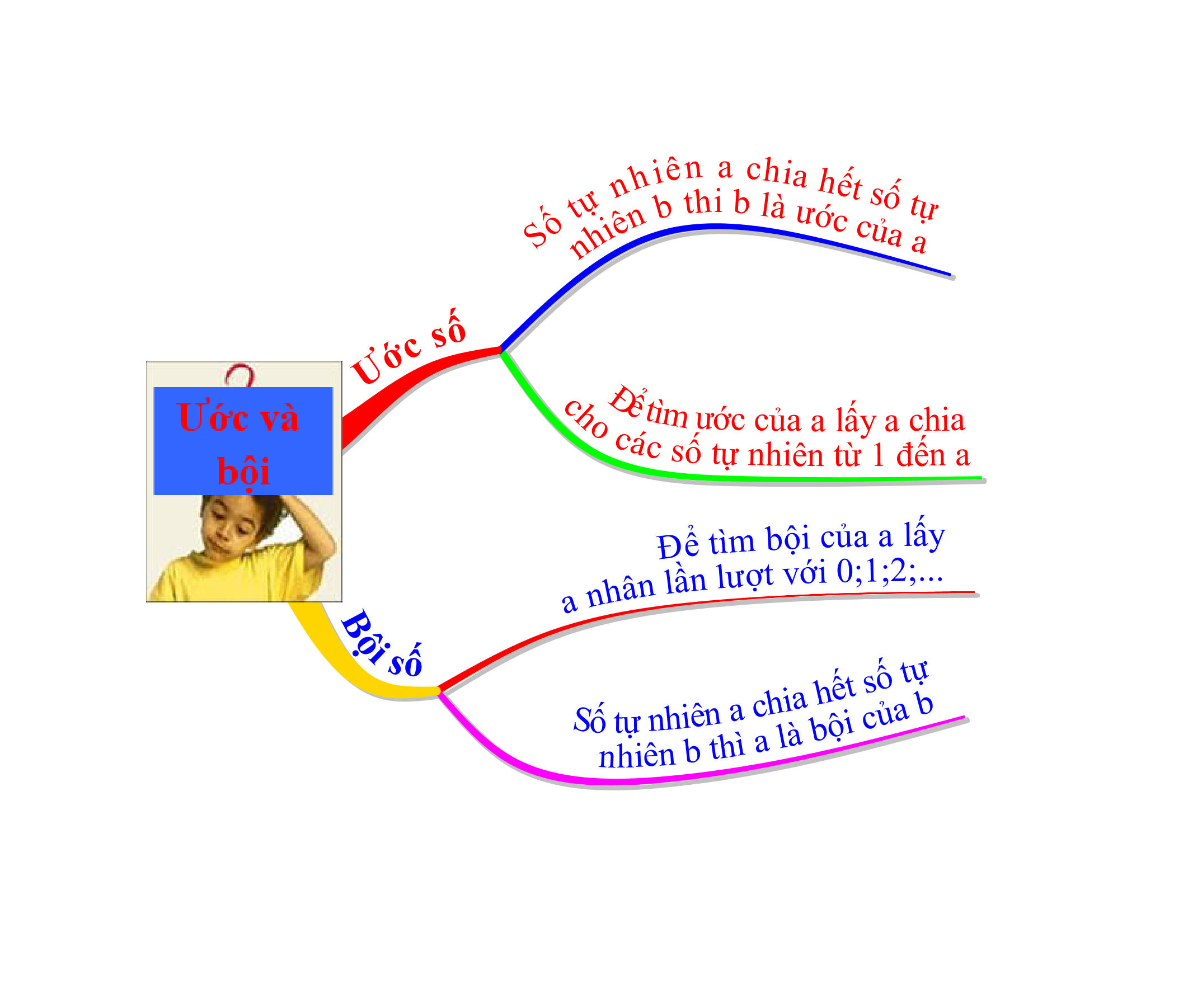 III.Luyện tập
Bài 1: Điền các từ “ước”; “ bội” và các số thích hợp vào chỗ chấm
* Một lớp có 36 em chia đều vào các tổ, thì số tổ là ……của 36.
ước
*  Số học sinh của khối 6 xếp theo hàng 2; hàng 5; hàng 7 đều vừa đủ , thì số học sinh của khối 6 là………của 2; …… của 5; …. . của 7 .
bội
bội
bội
ước
*Nếu x.y=20(              ) thì x là…… của 20; y là …… của 20; 20 là…… của x và y
ước
bội
4
III.Luyện tập
Bài 3: 
a)Viết tập hợp các B ( 4) nhỏ hơn 30
b)Viết dạng tổng quát các số là B(4)
Bài 4: Tìm tập hợp các số có hai chữ số là :
Ư (50)
b)   Ư ( 132)